INDUKSI MATEMATIKA
Citra N., S.Si, MT
Definisi
Induksi matematika merupakan serangkaian langkah-langkah perhitungan untuk membuktikan suatu pernyataan matematika adalah benar, dan kebenaran tersebut harus berlaku untuk semua nilai n, dengan n adalah bilangan bulat positif.
Langkah Pembuktian
Basis Induksi
	Basis induksi adalah langkah awal untuk menghitung nilai pertama dari suatu pernyataan. Untuk pernyataan dengan nilai awal adalah  benar. Maka nilai hasil pernyataan tersebut akan benar.
	Untuk n = n0  benar maka P(n0) selalu benar

Langkah Induksi
	Langkah induksi adalah tahapan perhitungan untuk nilai setelah nilai pertama. Hal ini dilakukan dengan mengasumsikan bahwa untuk setiap pernyataan akan bernilai benar untuk n = k, maka untuk nilai-nilai berikutnya juga akan bernilai benar, yaitu untuk langkah n = k+1, dengan nilai k sama dengan atau lebih besar dari n0 
	Untuk  n = k+1   pernyataan akan bernilai benar jika diasumsikan     n = k juga bernilai benar dengan nilai k  n0
Contoh :
Untuk
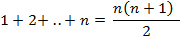 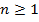 Basis Induksi 
	Pada basis induk kita memasukkan nilai awal n0  dengan 1, (disesuaikan dengan               ) , yaitu :
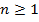 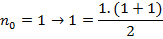 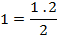 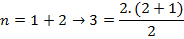 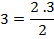 , maka didapat nilai
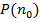 Berdasarkan basis induksi
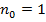 bernilai benar
Langkah Induksi
	Pada langkah induksi, tahap awal dimulai dengan menggantikan nilai n dengan k.


	Untuk langkah induksi berikutnya, maka setelah langkah ke k akan dilanjutkan untuk langkah ke k+1, hal ini dilakukan dengan menambahkan k+1 pada masing-masing sisi dari tanda sama dengan.
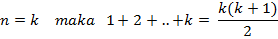 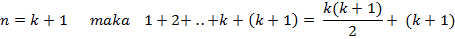 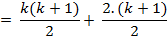 Untuk pembuktian, maka kita masukkan nilai k = 1
	Misal : k = 1, 	
		Maka  : 

Berdasarkan langkah induksi untuk nilai n = k bernilai benar, maka P(k+1) 
	juga bernilai benar pada persamaan
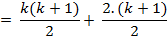 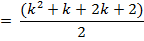 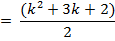 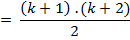 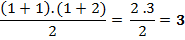 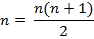